Annual Information Session for Public Schools
To be used during 2021-2022 School Year
In preparation for 2022-2023 school year
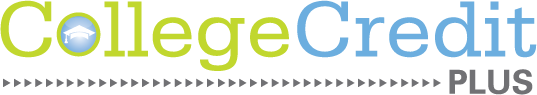 College Credit Plus: What is it?
College Credit Plus is Ohio’s dual credit program
Earn high school and college credit at the same time
Enroll in college courses and adhere to the policies and requirements of the college
Can apply to and attend multiple colleges
Grades 7-12, Ohio residents
Credit can satisfy both high school and college requirements
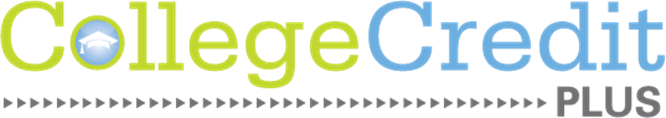 College Credit Plus: What is it?
Must successfully complete the course to earn credit
Grades are added to the high school transcript (including withdraw and failing)
Available summer, fall, and spring semesters
May take classes online, on the college campus, or at the high school*
*The option to take courses at the high school is available if the school has partneredwith a college or university to offer college courses at the high school.
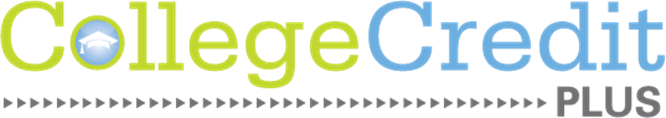 College Credit Plus: How can I participate?
1. Research program information at various colleges and universities
	What are the requirements for admission?  (GPA, test scores)
	What types of courses are offered?  (Online, in seat, at your high school)
2. Submit an application for College Credit Plus admission to the college or university
3. Provide required documentation (high school transcript, permission slip*)
4. Discuss testing options, if necessary
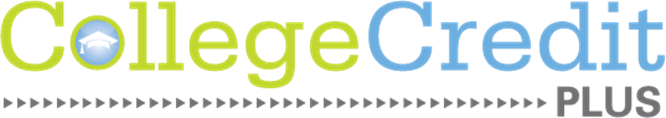 College Credit Plus: Testing
COVID Flexibility related to test optional CCP admission is in effect through the 21-22 academic year.  
Students must demonstrate program eligibility by testing “college ready” in at least one subtest on an exam (ACT, SAT, Accuplacer, ALEKS).
Contact the college or university to learn more about specific testing requirements and opportunities.  Scores are reviewed using statewide program standards.
Testing is also used to place students in the correct courses at the college level.
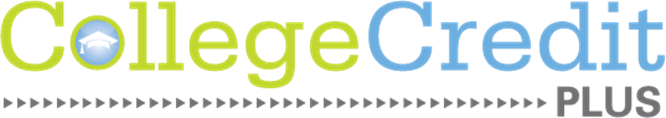 College Credit Plus: NEW this year…
Student Questionnaire:
Do you possess the necessary social and emotional maturity to participate in the College Credit Plus program?
Are you ready to accept the responsibility and independence that a college classroom demands?
Permission Slip: Parent and student signatures indicate understanding that college level courses may include mature subject matter that will not be modified based on CCP enrollment.  
Submission of both the questionnaire and permission slip are required for any new enrollments.
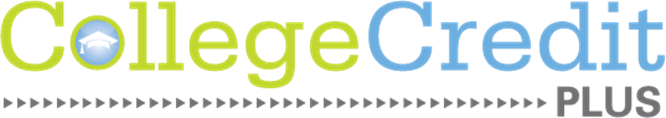 College Credit Plus: Course Registration
If the student is considered eligible and admitted to the college…
The college will discuss course options based on assessment scores, prerequisites, and other requirements (Level 1 courses, non allowable, etc.)
Parents and students should work with the school counselor to understand how college courses can meet high school graduation requirements.
Students should consider courses in a career pathway of interest and ask about pathways leading to a major or degree requirements.
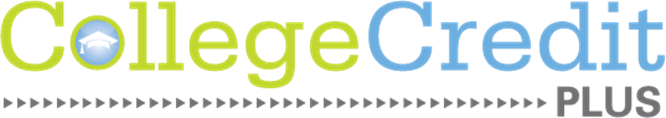 College Credit Plus: How many classes?
Students may be enrolled in up to 30 credits per year, which includes high school courses:
Calculation: 
30 – (secondary school units x 3) = max CCP credits
If a student enrolls in more than 30 credits for the year, the school will discuss with the student whether to drop the course (prior to the no fault drop date) or pay for the entire course (tuition, fees, books) at the college’s standard rate.
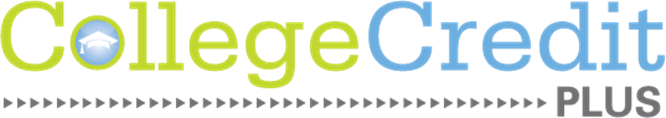 College Credit Plus: Key Considerations
While many differences exist between high school and college, some key considerations:
Potential differences in number of tests per semester – college courses usually fewer and covering more material.
Increased time dedicated to college coursework and studying.
College coursework generally requires more independent thinking, longer writing assignments, and out of class research.
Fewer grades during the semester places greater weight on each college assignment.
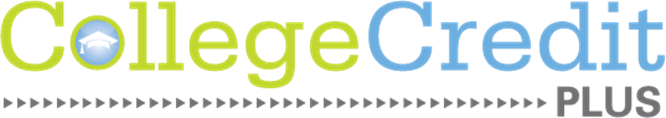 College Credit Plus: Key Considerations
The Parent role at the college level is one of mentor and support as opposed to direct advocate.  (FERPA)
Students with accommodations must work directly with the college staff to determine if accommodations are needed and applicable at the college level.  Parents serve as support, but the conversation must be student initiated and led.  IEP and 504 plans do not always directly translate to the college level.  Conversation with the accessibility office at the college is encouraged.
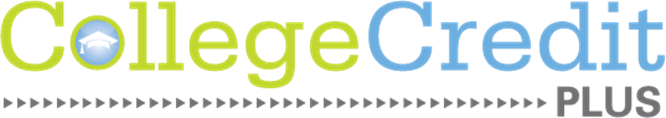 College Credit Plus: Benefits
Earning high school and college credit at the same time
Getting a “head start” on career planning and degree/certificate completion
Early college experience to understand expectations of college life
Saving on tuition and textbook costs
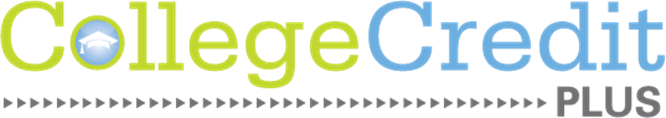 College Credit Plus: Risks
Poor performance and/or withdrawing too late from college courses can result in the district requiring students/families to reimburse the tuition paid.
Grades earned in college courses will be recorded on the high school transcript and will be factored into the high school GPA.
Poor performance can also result in CCP program probation or dismissal and can also have negative impact on future financial aid.
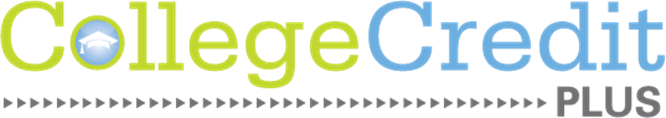 College Credit Plus: Key Dates
Students must complete the Intent to Participate form and provide it to the high school no later than April 1, 2022.
Research college and university options and make certain you are aware of the various application and testing deadlines.
Reminder: the questionnaire and permission slip are required components of the application and should be given careful consideration.
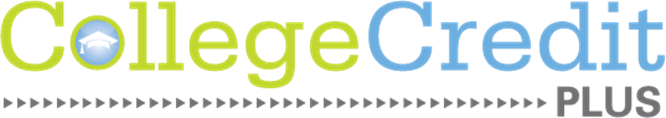 College Credit Plus: What’s Next?
This presentation represents a light overview of the CCP program.  Interested parents and students should discuss program options and details with the school counselor and the college staff.
Please also visit www.ohiohighered.org/ccp for additional resources and a more comprehensive overview.
Interested in learning more about the CCP options at MVNU?  Please visit www.mvnu.edu/ccp and stop by the table tonight to chat!!
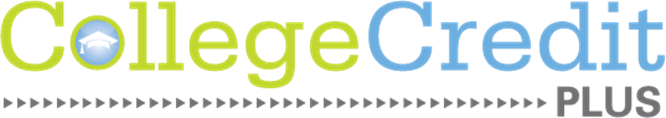